Lithium-Ion BatteriesAaron DebbinkIndian Hill High SchoolAP Physics 2
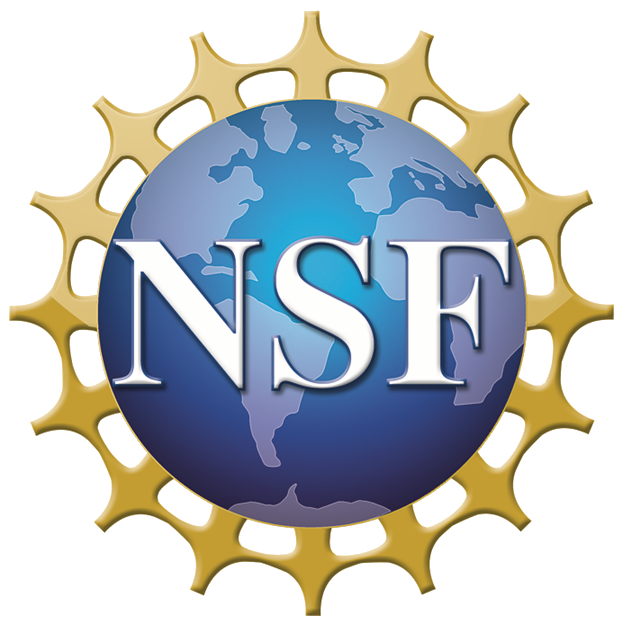 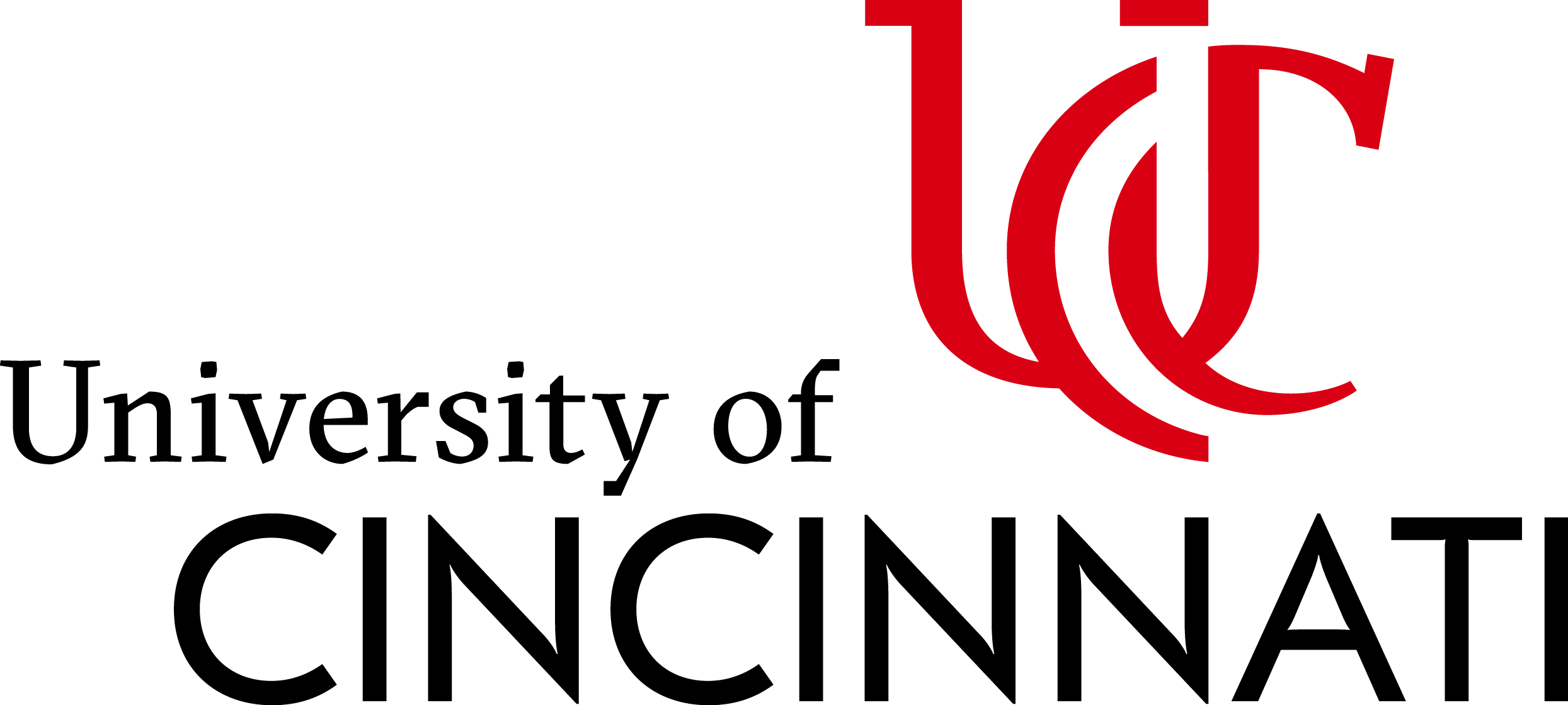 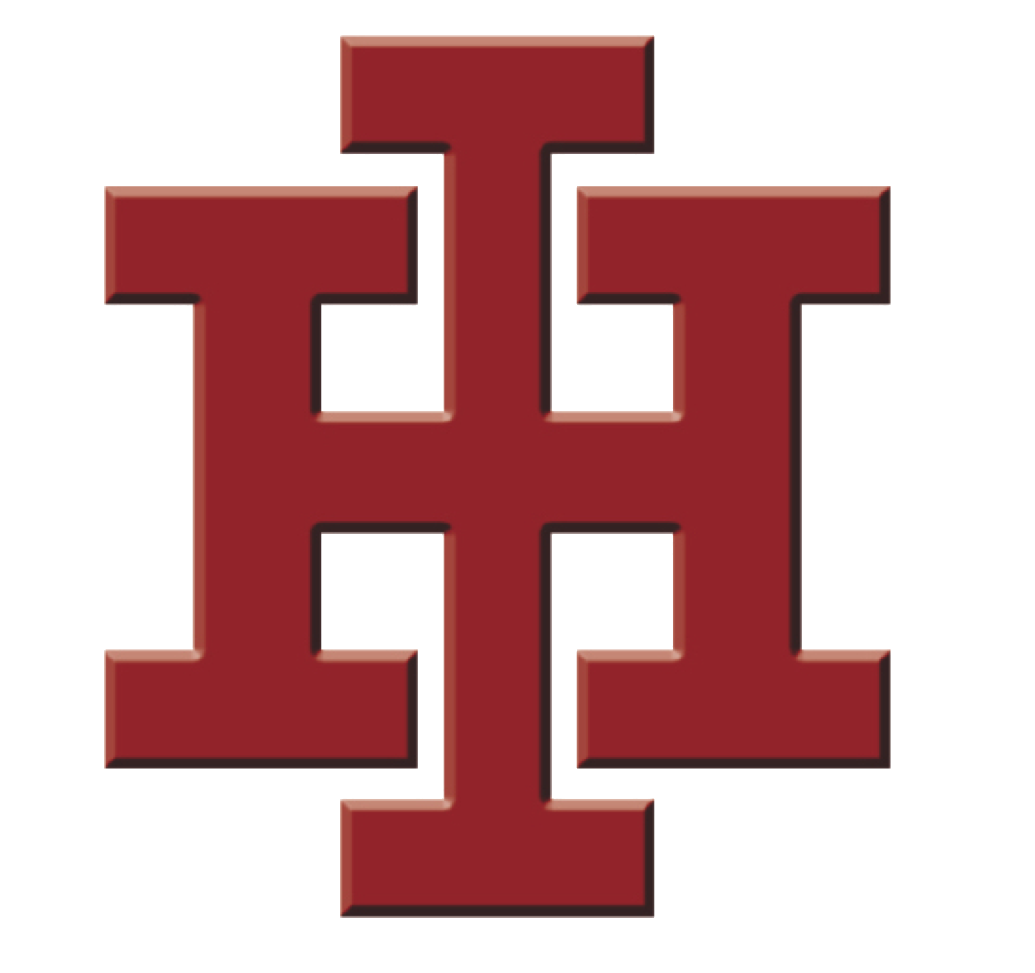 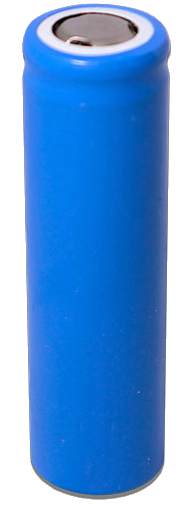 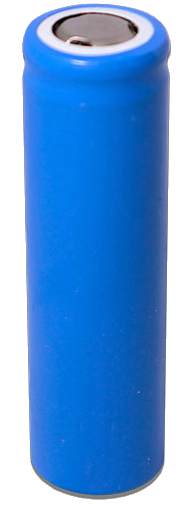 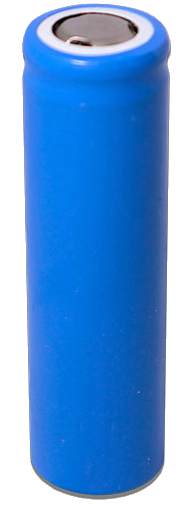 RET is funded by the National Science Foundation, grant # EEC-1710826.
Teaching 
Strategies
Summer
Research
The Big Idea
Challenge Based Learning:
Needed Battery Advancements:
How are Lithium-ion Batteries Used?
Percentage of Smartphone Users in the US
80%
75%
78%
75%
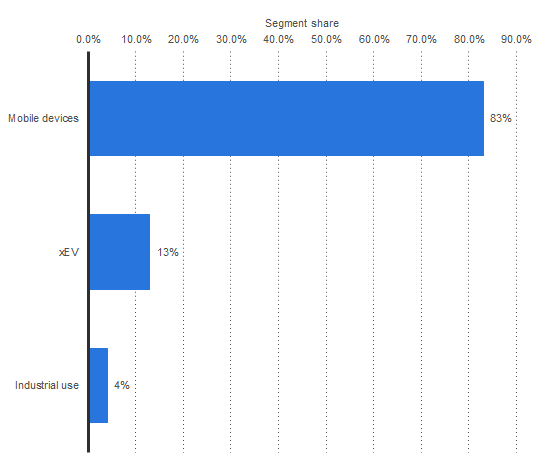 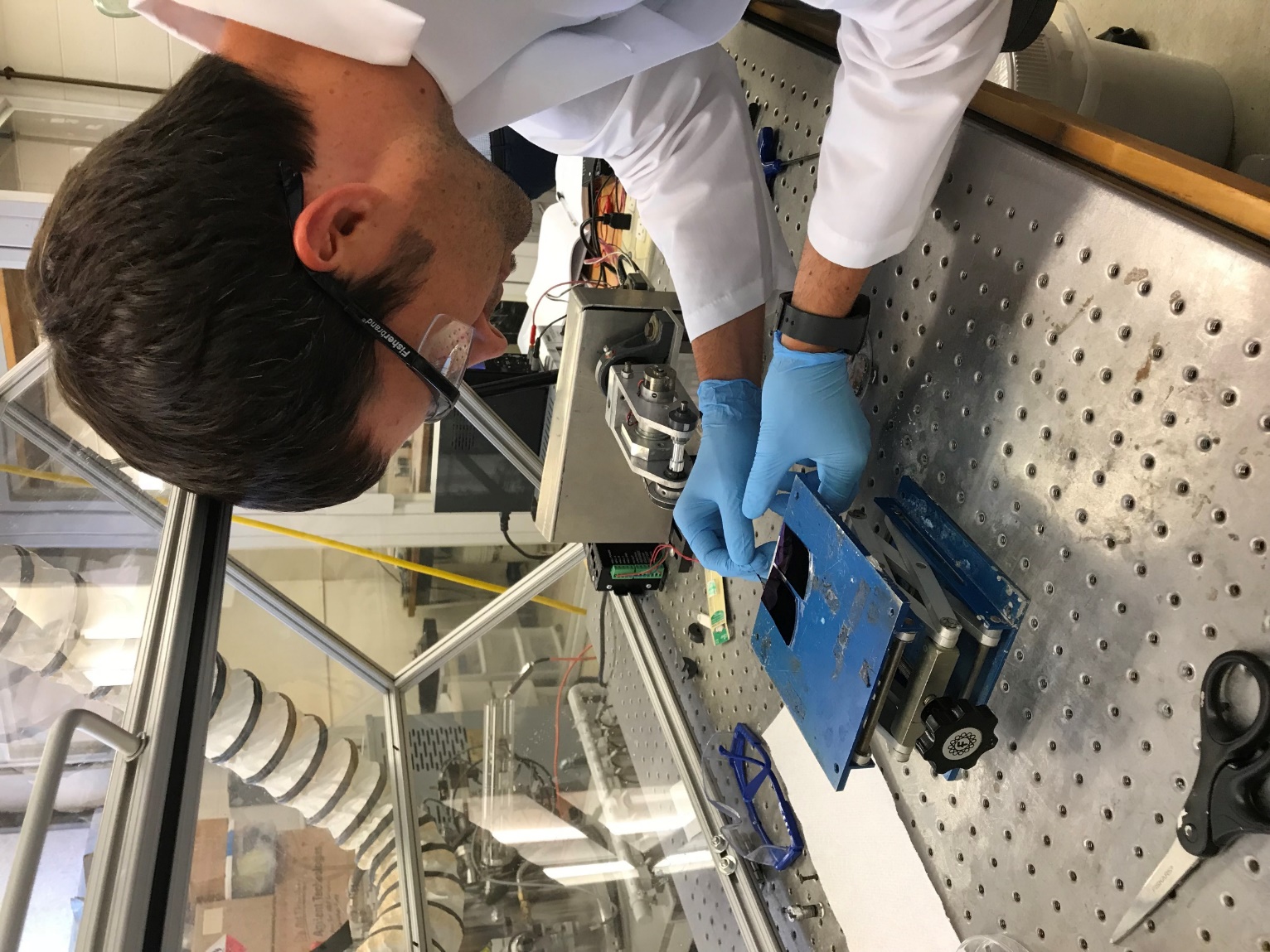 Energy-density
Power-density
Environmentally sustainable
Flexibility
70%
66%
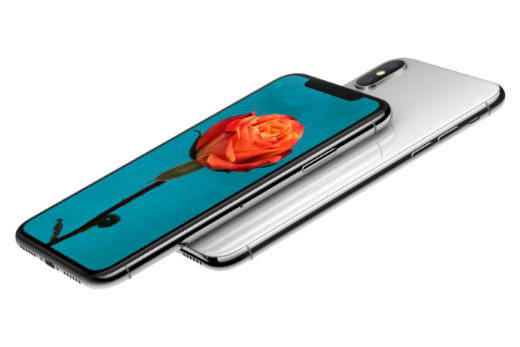 66%
63%
59%
53%
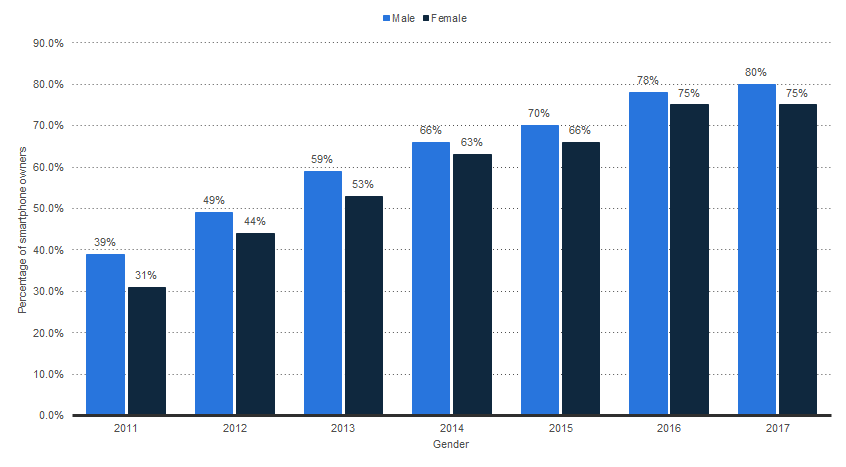 83%
49%
44%
Mobile
39%
31%
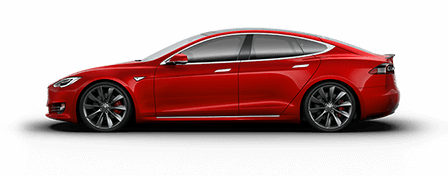 13%
Automotive
2011
2012
2013
2014
2015
2016
2017
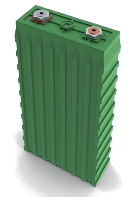 4%
Industrial
= males
= females
https://www.statista.com/statistics/194998/percentage-of-us-smartphone-owners-by-gender/
https://www.statista.com/statistics/606507/lithium-battery-use-globally-by-application/
Research Goals:
Spinning carbon nanotube thread
Global Lithium Demand:
Global Lithium Supply:
Create a cathode for a lithium-sulfur fiber battery which has high conductivity and tensile strength
422,614 TONS
388,458 TONS
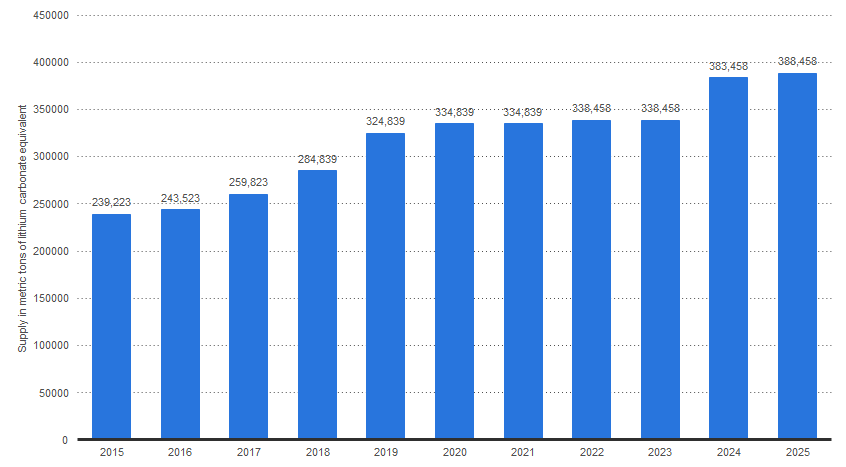 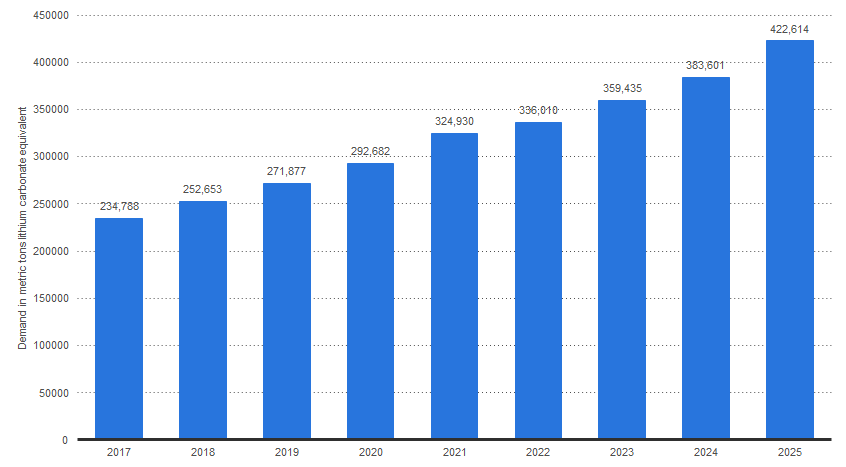 237,788 TONS
239,223 TONS
2025
2025
Student input used to shape investigation
2017
2017
Engineering Design Process:
https://www.statista.com/statistics/452025/projected-total-demand-for-lithium-globally/
https://www.statista.com/statistics/452026/projected-total-supply-for-lithium-globally/
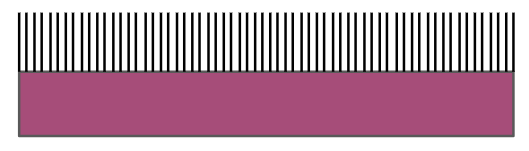 What can be done?
Carbon nanotube (CNT) Array
Spinning CNT Thread
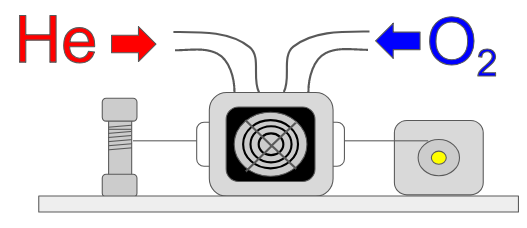 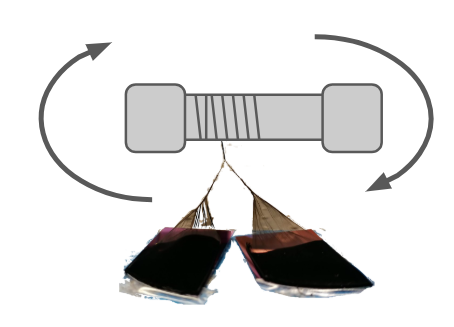 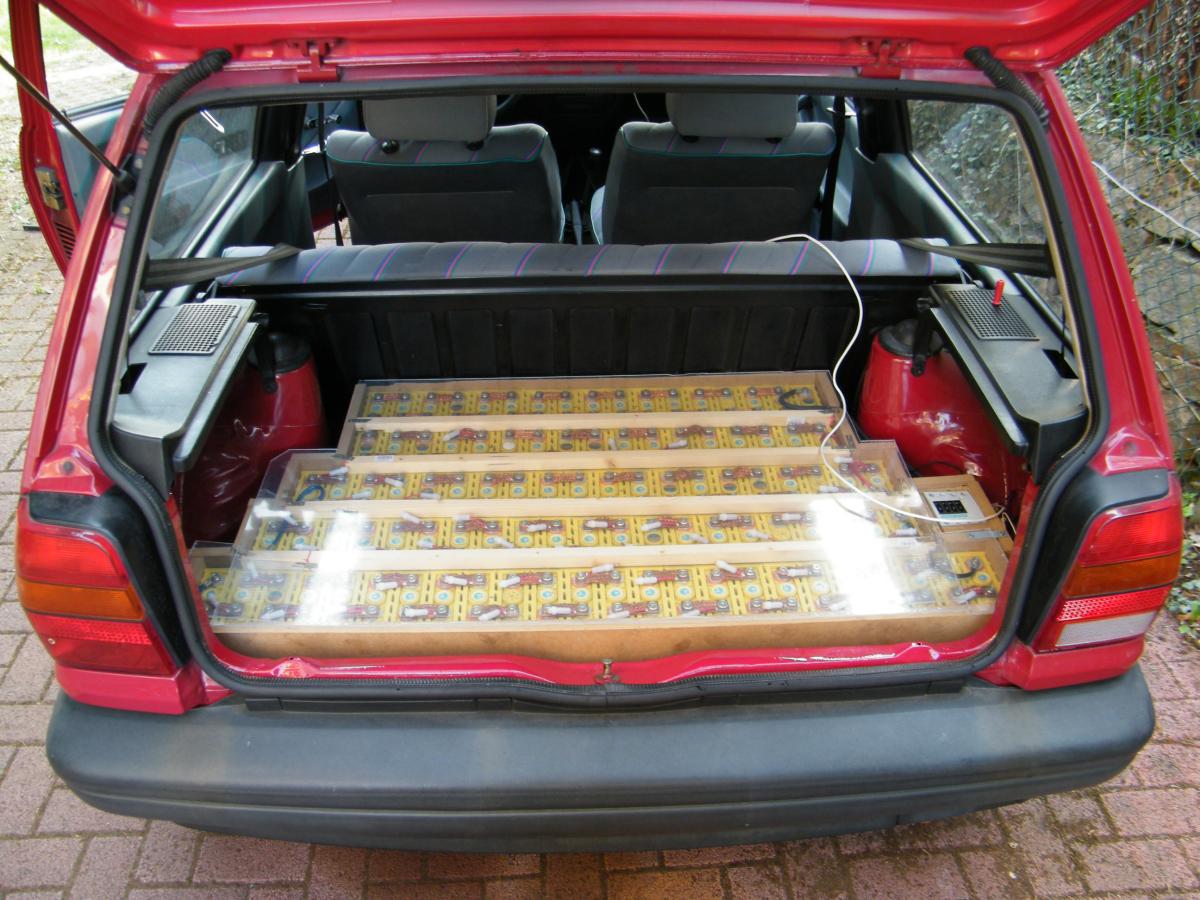 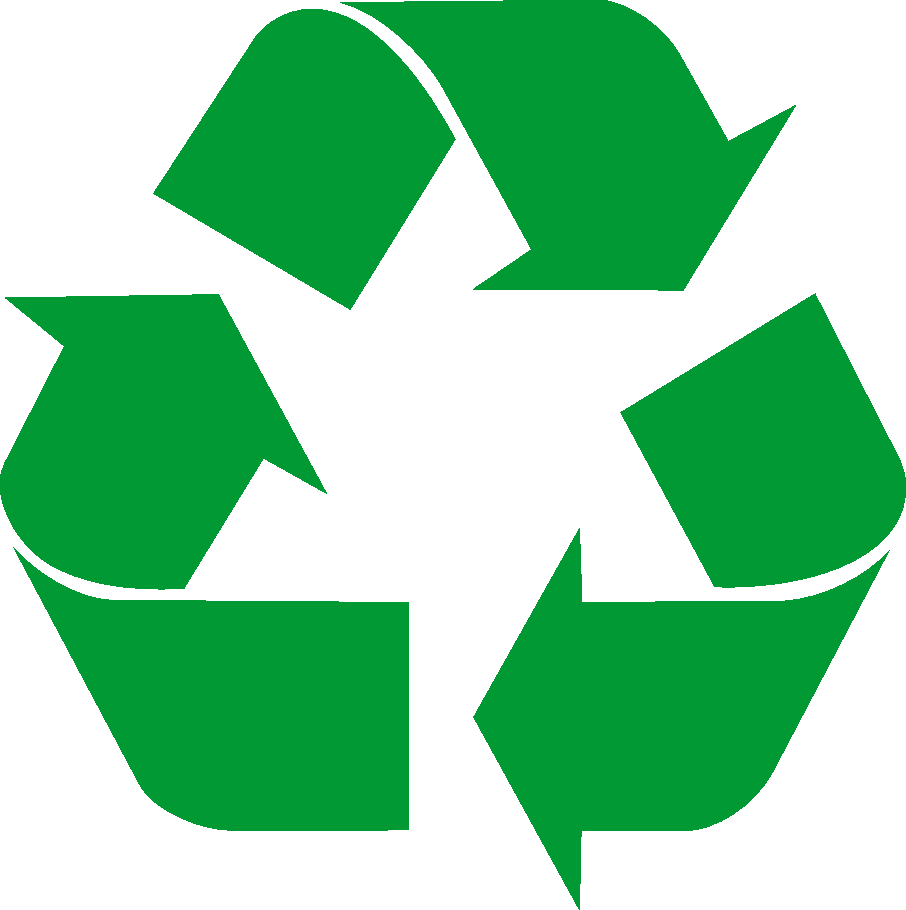 Sulfur Melting Infiltration
Oxygen Plasma Functionalization
Reuse
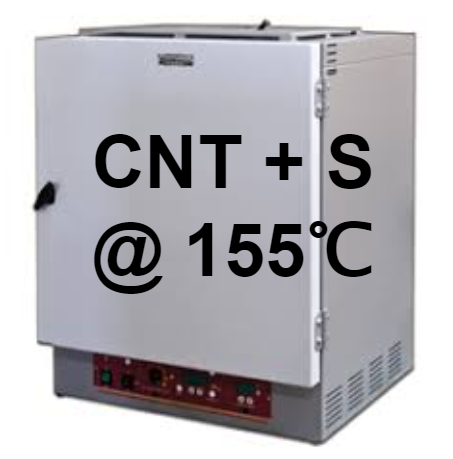 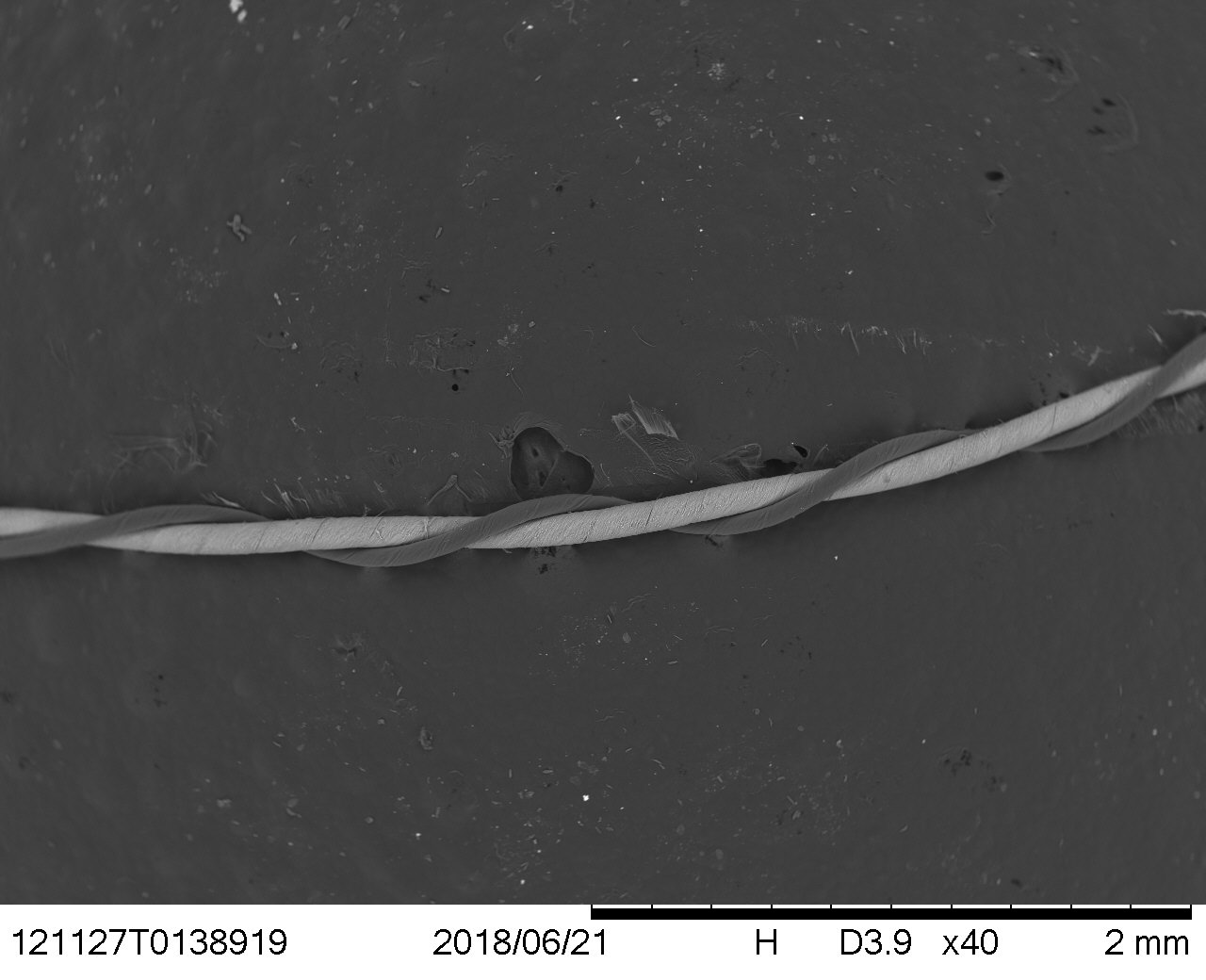 Electric Car Conversion
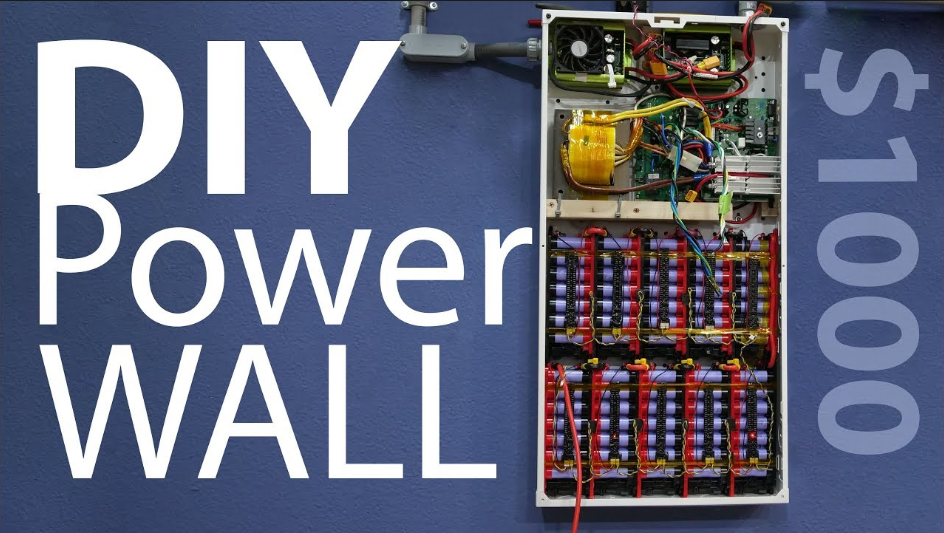 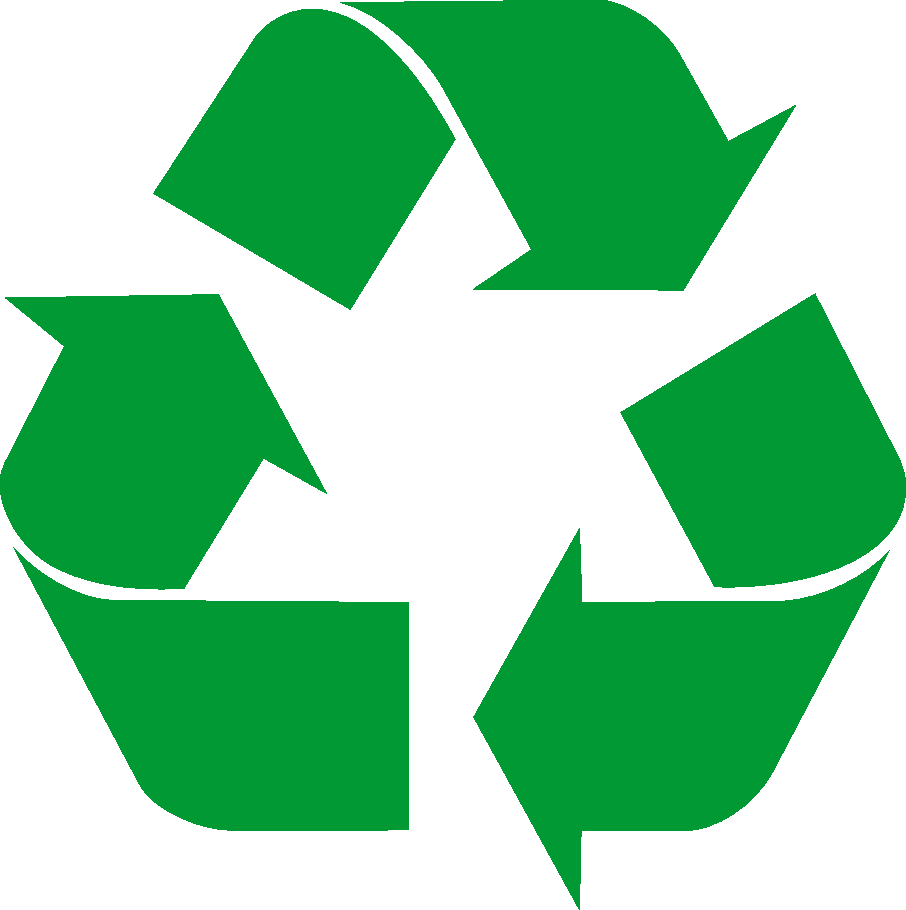 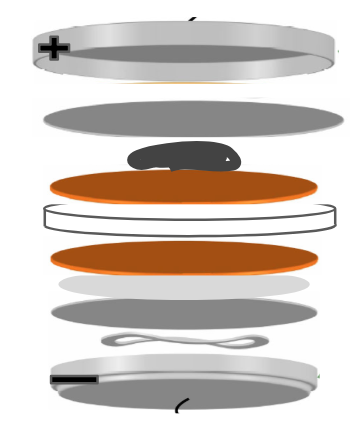 Scanning Electron Microscope Image of Hybrid Li-S Battery Cathode
Recycle
Multiple attempts to find solution
Multiple solutions are valid
Coin Cell Battery Assembly
Battery for Solar Energy Storage